National Institute for Health and Care ExcellenceShared Learning Awards
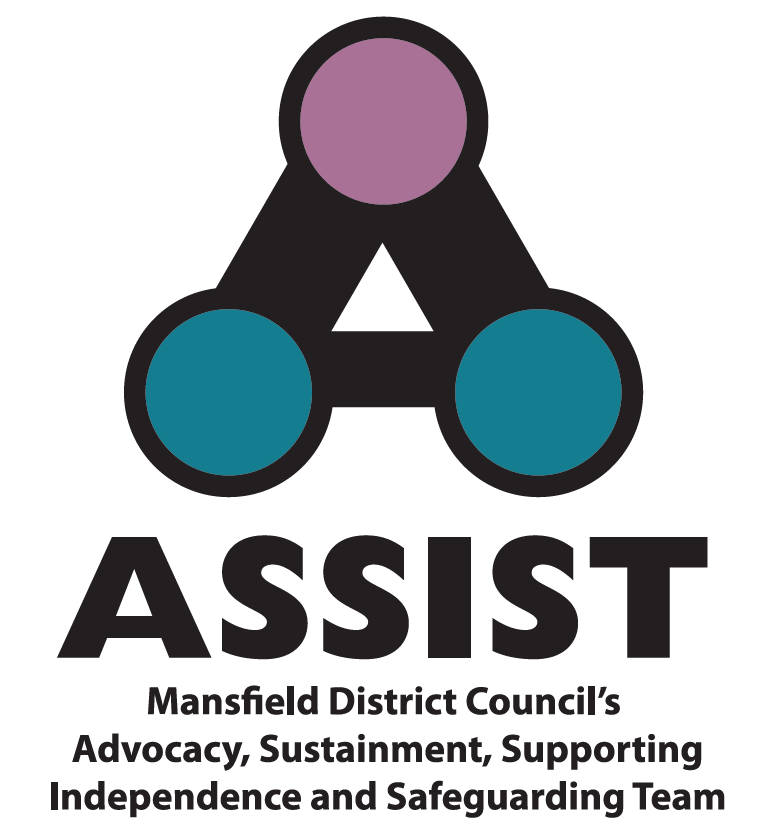 Mansfield District Council’s 
Advocacy, Sustainment, Supporting, Independence and Safeguarding Team
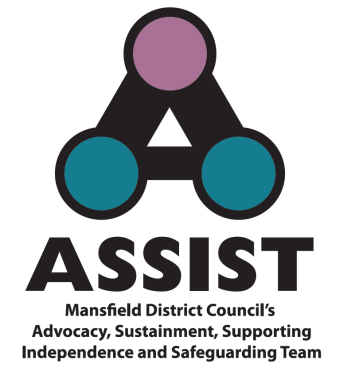 Early Hospital Discharge Scheme
To improve the transition from hospital to home (NICE NG27 1.5)
Aim, objectives and outcomes
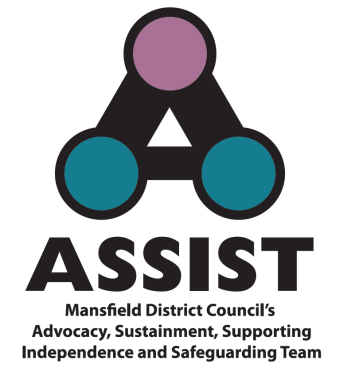 To improve the transition from hospital to home  (NICE NG27 1.5)
Outcomes (in 10 months)
Saved £1.4m locally
1,129 patients supported
5,078 bed days saved
400% RoI
Prevention of homelessness
Reduced re-admissions
Objectives 
Improve joint working
Improving transition
Save the NHS time and money
Improve health outcomes for patients 
Expediting transitions from hospital to home
[Speaker Notes: Objective: Reduced delayed discharges, improved homes and improve the transition from hospital to home.

Improve joint working between health, social care, and housing
Implementation of NICE guidelines  
Identification of potential clients through early triage process at hospital presentation
Provide the most appropriate housing, rehousing and/or patient centred support within the home, that is available in Mansfield. 
Outcomes
Realisation and optimization of a basket of benefits, including prevention of homelessness, reduction in readmission, reablement and increased independence for patients and clients.
Capture direct savings (£1.3M p.a. net in Mansfield)
Identification of key success factors for dissemination and scaling of ideas to other areas where a similar scheme or lessons from the scheme could feasible improve patient experiences 
Additional benefitsAdditional cost savings to other partners and benefits to patients and families(from 1 day saved to a ‘cap’ of 60 days on the most complex cases)]
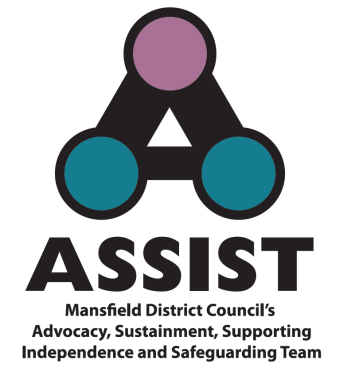 Dr Mark Holland President of the Society of Acute Medicine
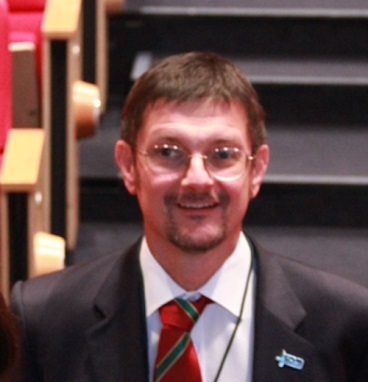 “If one were to scale up this work it would be massive across the UK. Savings of this magnitude would go a long way towards funding 7-day secondary care”.
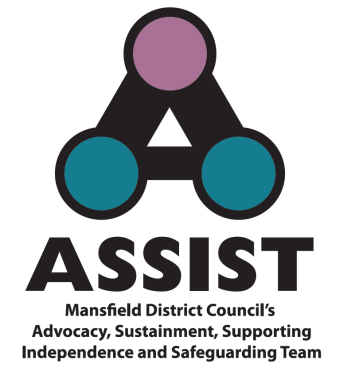 Joint working between health, social care, and housing
Newark & Sherwood CCG
Ashfield DC
Nottingham Business School
Nottingham City Homes
Newark & Sherwood DC
Bassetlaw DC
Macmillan
Mansfield DALT
Ashfield, Newark & Mansfield Landlord Forum
Ashfield Homes
Examples of interventions – nothing is too difficult to do
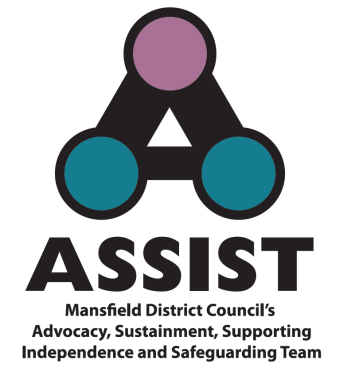 Small changes…big impact
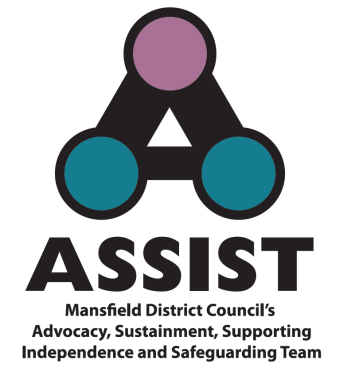 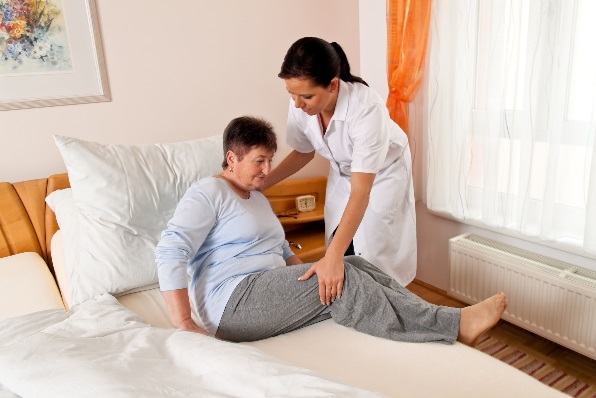 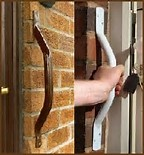 People supported to stay independently in their own homes
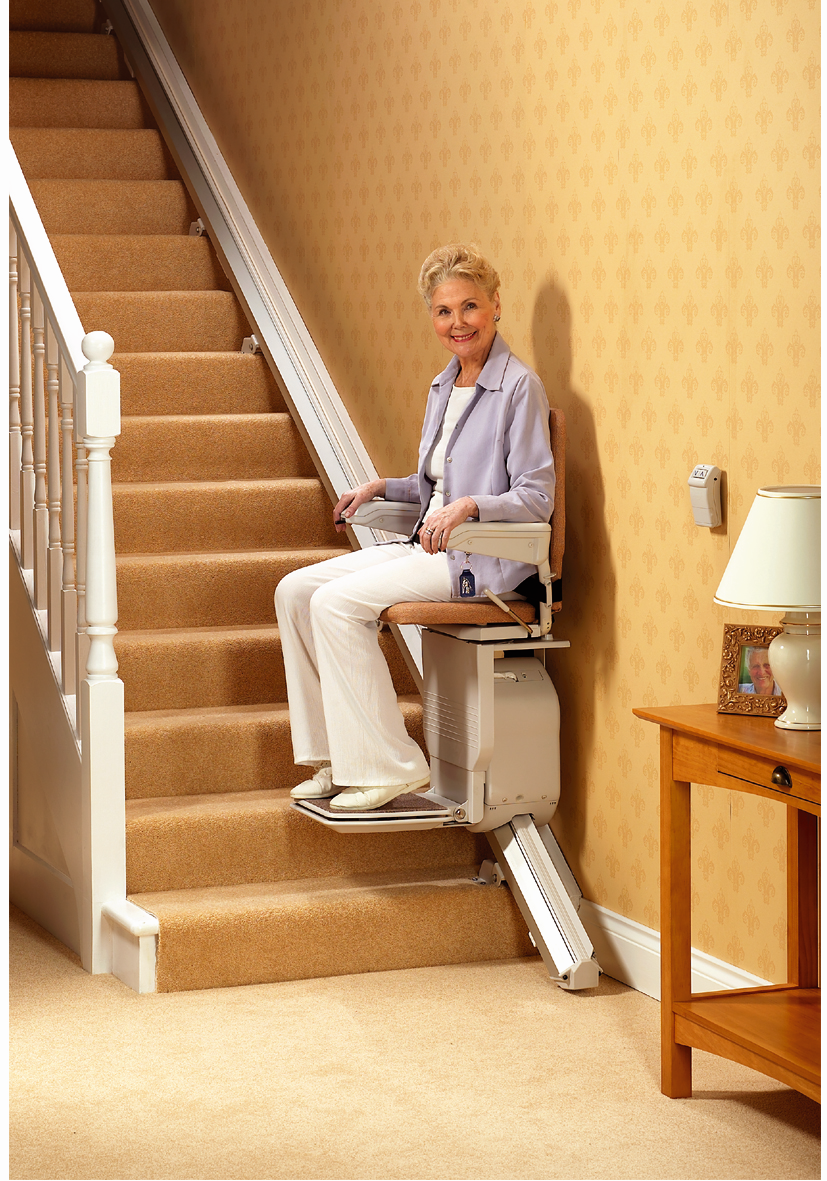 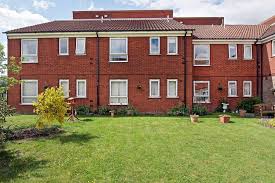 [Speaker Notes: We’ve reduced the time it takes to get these done – this means patients can go home quicker. Adaptations are not a barrier to transitioning from hospital to home]
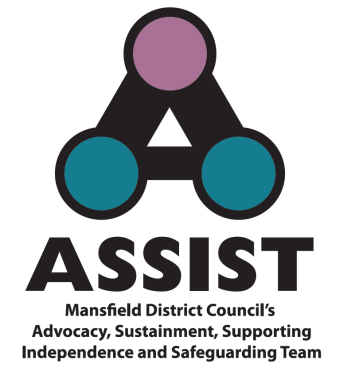 Nothing is too difficult to doComplex case: Mr A
Severe depression  |  diabetic  |  not eating  |  not taking medication turned to alcohol  |  
many months on settee |  part of foot amputated
Priority housing
Sheltered accommodation
Aftercare
Continual social and health care.
Nothing is too difficult to doComplex case: Mr BFrail  |  78 years old  |  no heating or hot water  |  toilet in garden  | joists rotten  |  no floors  |  daylight through the roof  |  rodents  |unsafe electrics | cluttered and unhygienic
Respite unit
Temporary re-housing
Shopping for clothes
Prepared meals
Repairs and renovation to his home
Furniture referral
Cleaning 
Food parcel
Befriending service
Grant support 
Debt advice 
AA and treatment for PTSD, 
Rehabilitation
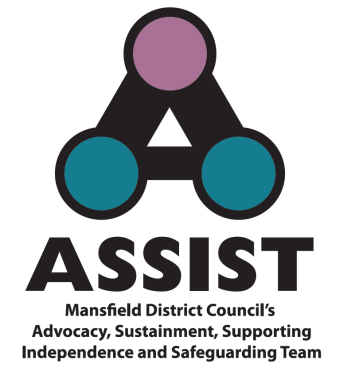 Assessment and impact
Return on Investment > why it worked >  key findings
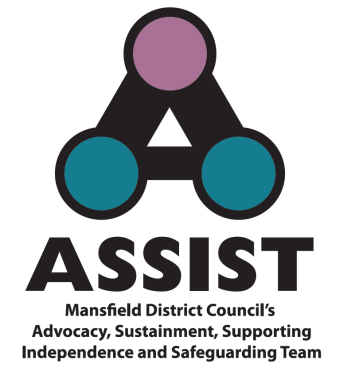 Learning from ASSIST to-date
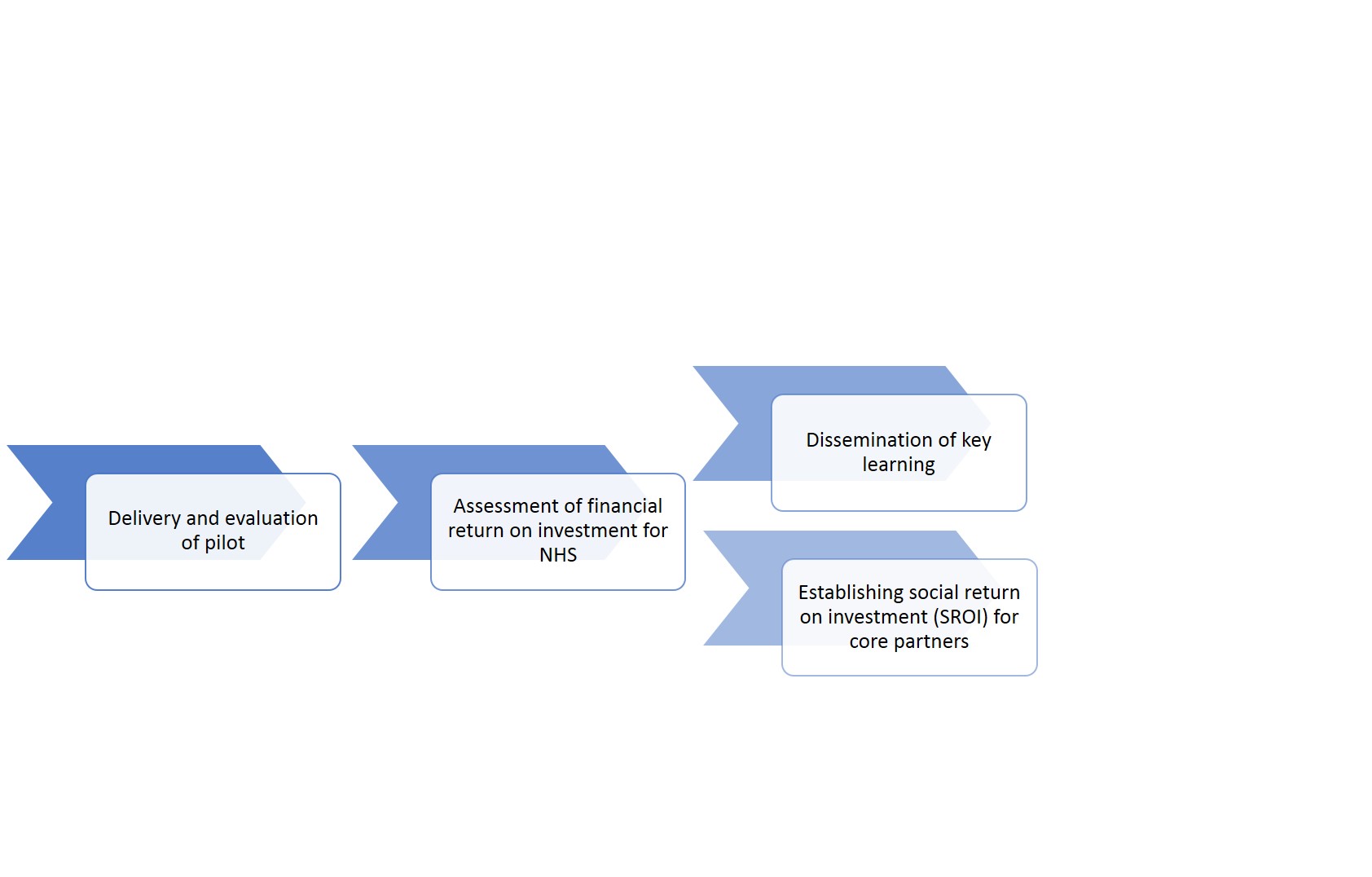 [Speaker Notes: Pilot based on assumptions 
Set up scheme
Adopted assumptions
Created evidence base
Evaluated final 2 months

Phase 2: Based on learning  
Cost assumptions
Evidence base
Analysis
Evaluation of 10 months]
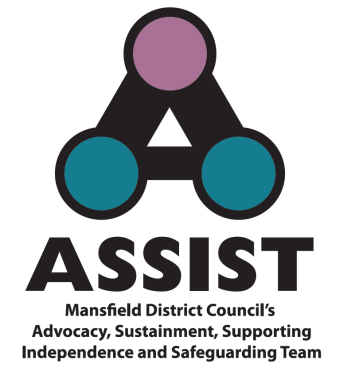 Lessons learned
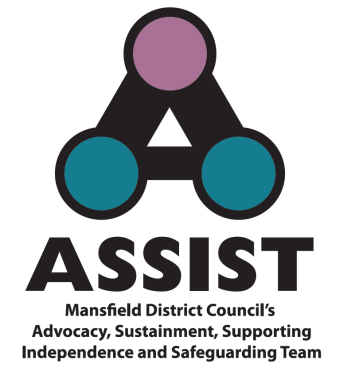 Key findings
Clear evidence the scheme benefits the administrative efficiency of hospital discharge and reduces the burden on the NHS, the hospital and its staff.
Clear evidence there are benefits to partner organisations and to individuals that are not captured by the evaluations so far
Low marginal cost of many interventions, shows smaller or partial schemes may be of significant benefit to other areas.
“Clear evidence of further potential cost reductions and increased Return on Investment.”
[Speaker Notes: Geographical differences - time to re-house clients in Ashfield, Newark etc. was consistently higher than for clients within Mansfield (why?)]
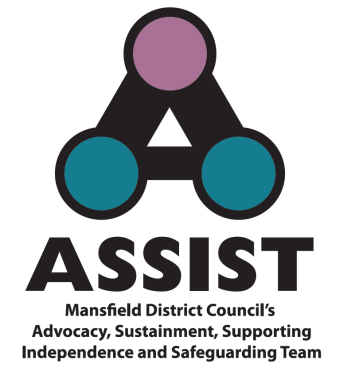 Establishing the Social RoI
Additional non-financial benefits
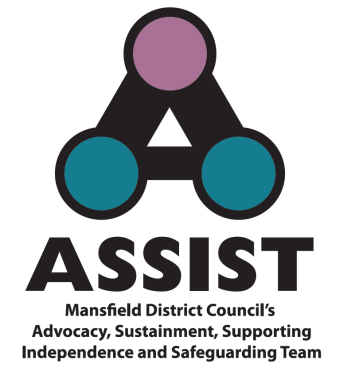 The Social Return on Investment
Phase 1 pilot stage had a Return on Investment 371%
Phase 2 had a Return on Investment of 400%
Benefits, such as  prevention of homelessness, reduction in readmission, reablement and increased independence, not yet captured
How do we measure the benefit of things that we prevent or that don’t happen?
How do we measure collective benefits as opposed to just individualised benefits (Public Value as well as Individualised Value?)
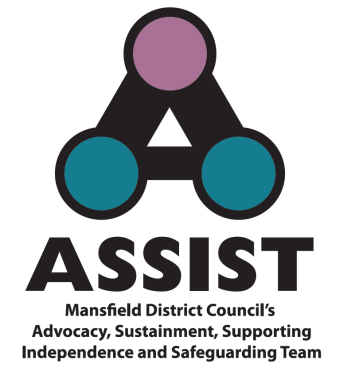 Why it worked: The Mansfield ‘perfect storm’
Having a hospital close to areas of relative deprivation
Significant social housing stock available with variety of housing types 
Local authority has in-house Housing Needs and homelessness prevention teams
The local authority has an in-house housing maintenance services such as a handy-man scheme; and 
There is co-ordinated non-privatised social care in the area.
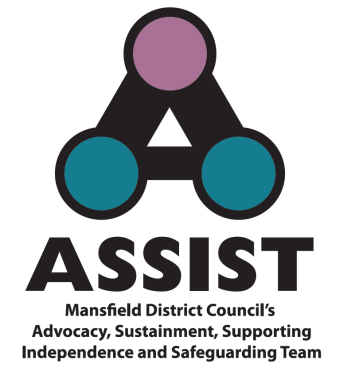 Some Critical Success Factors
Hospital A&E
Housing stock
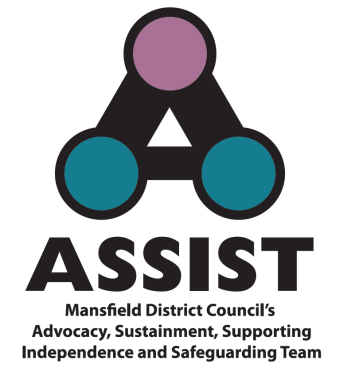 Areas or authorities investigating similar schemes
Barnsley Council
Bassetlaw District Council
Conwy County Borough Council
Derby City Council
Kettering Borough Council
Manchester City Council
Milton Keynes 
Nottingham City Council
NHS England 
Social Care Institute for Excellence/Lord Bichard 
Society for Acute Medicine
National Housing Federation  
Directors of Adult Social Services (ADASS)
Food Project Office Brussels
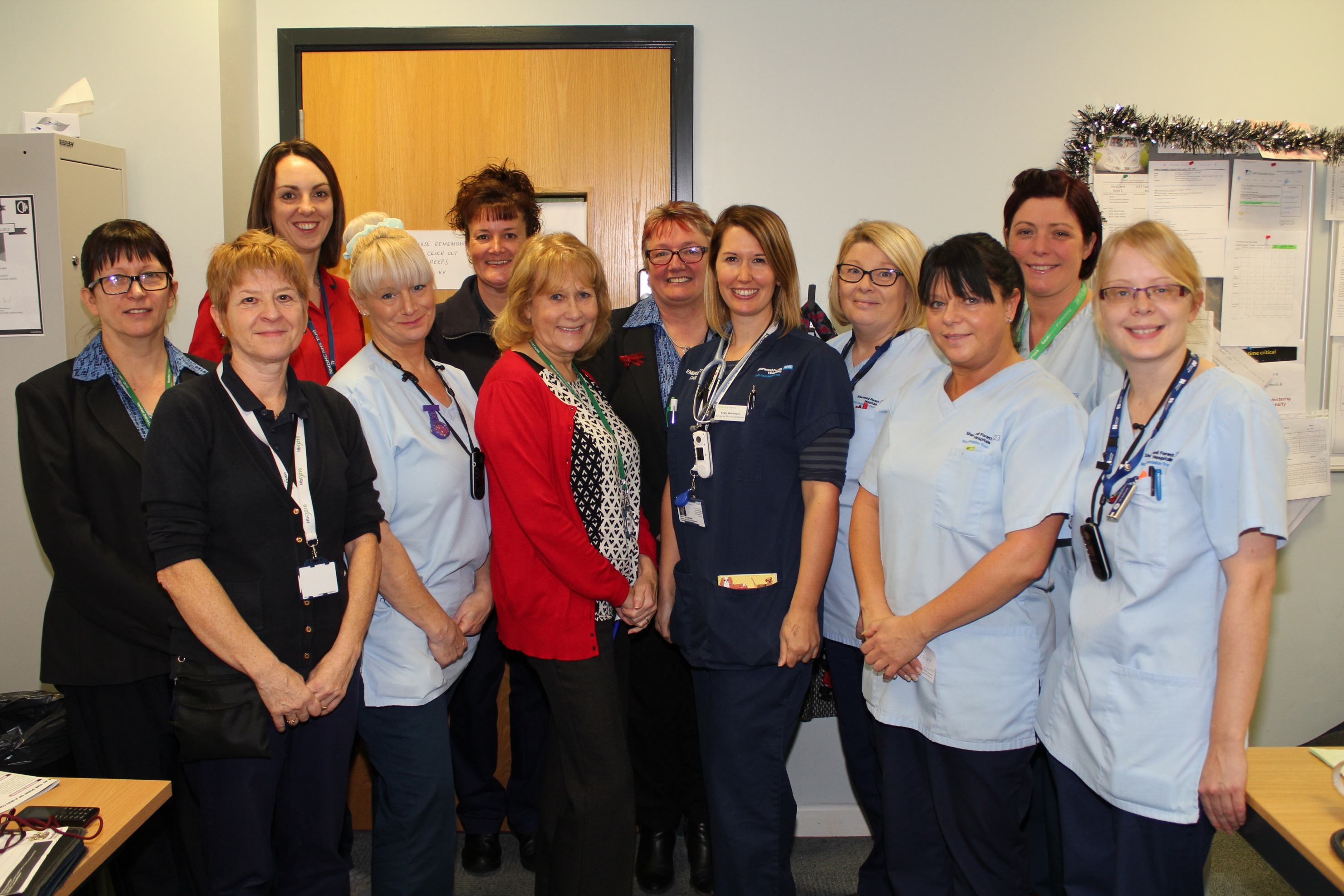 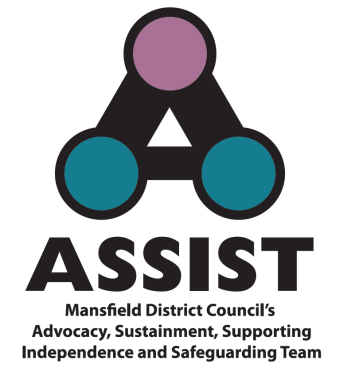 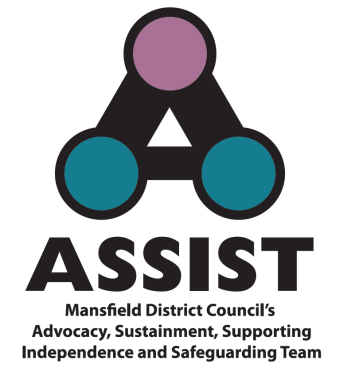 Any questions or observations?
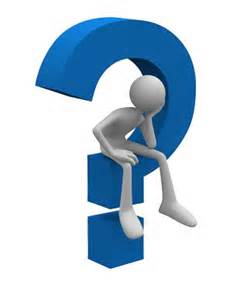